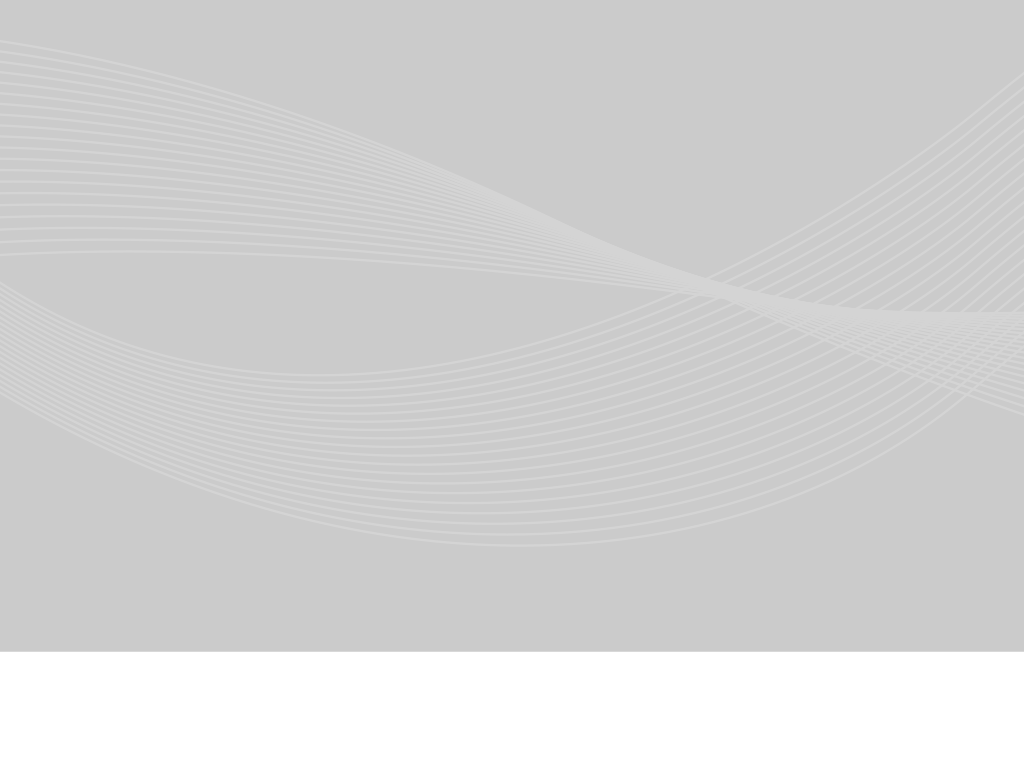 Finning 2021 Employee Experience Survey
4Refuel (380)
Survey Overview
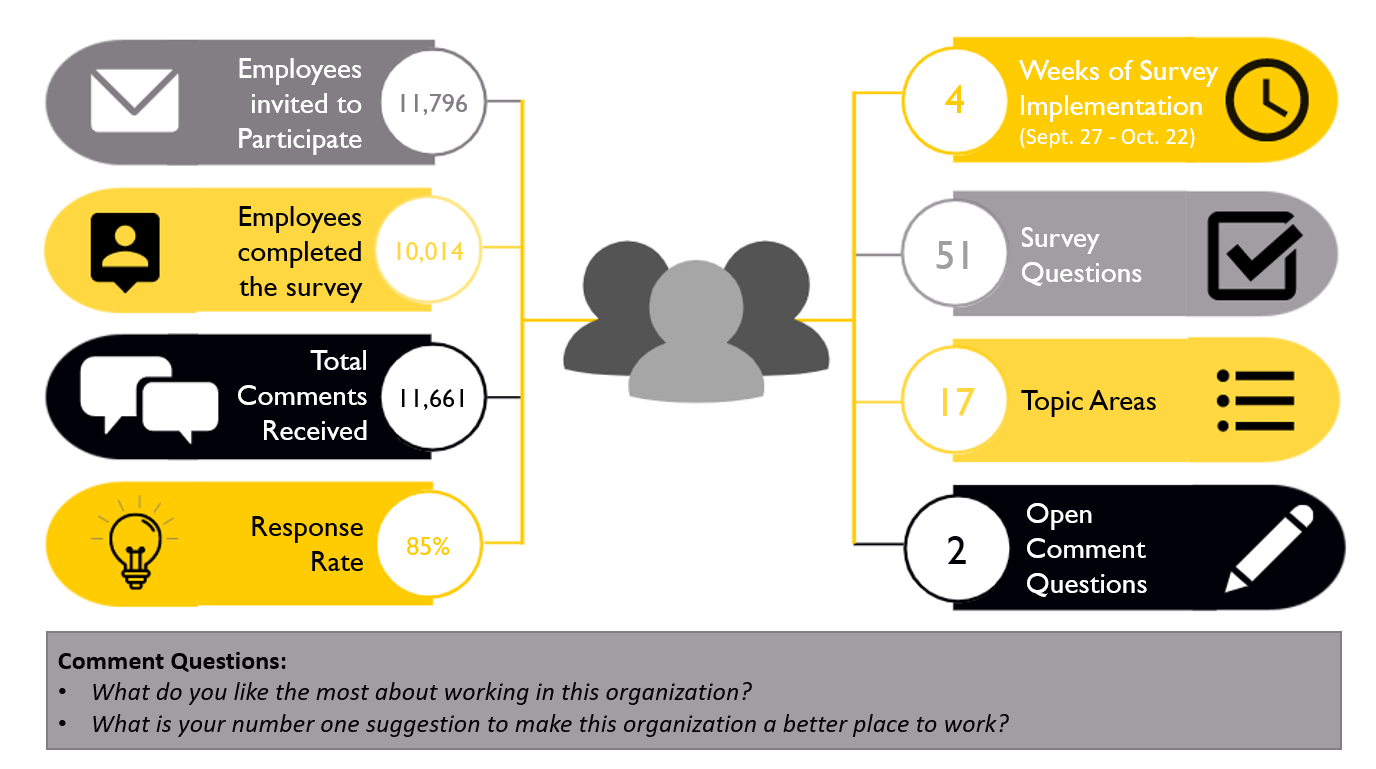 How to Read Results
Scores
Differences and Colors
Scores shown are the total Percent Favorable (typically the top two options), or the Top Box. For example:
Differences to norms are shown as % points. Norms may include past surveys, parent groups, industry, national or high performance benchmarks.
Agree
Tend to Agree
?
Tend to Disagree
Disagree
Top Box + Other Favorable
For example:
Total Favorable Score
Historical
Parent Group
Company Overall
Industry Norm
Employee Engagement
-8*
3*
3*
-10*
76
I have a good understanding of our goals.  ◎
n/a
1
-9*
2*
74
3
I have a good understanding of how my job contributes to achieving our goals.  ⋆
1
4*
-1
0
78
12
Icons (if applicable)
*
Statistically significant differences are indicated with asterisks and darker colors. They are meaningful differences, where we are 95% confident it did not occur by chance. The cut-off for significance varies according to the size of the groups being compared. Small groups require a bigger difference for it to be significant.
#
When a question number is shown in red it is a priority issue.
◎
Strategic Priority Question
⋆
Key driver question.
-10*
-1
0
1
10*
(N)
On some questions disagreeing is the favorable response.
Significantly lower vs comparison
Lower, but not significant
No Difference
Higher, but not significant
Significantly higher vs comparison
n/a
Score not available
[Speaker Notes: This slide provides background information on how to read your results. In addition to these details, please take note of the following key terms:Category: A group of survey questions that address the same topic or theme.Benchmark: A comparison score that provides context for your results. External benchmarks, which aggregate results from other companies, are also called Norms. Internal benchmarks are comparison groups within your company, e.g., your business unit or the company overall. Historical benchmarks refer to past surveys and show trend over time.Total Favorable: In most cases survey data is reported based on the Total Favorable score, which combines the two most favorable scale-point responses, typically "Agree" and "Tend to Agree" or "Strongly Agree" and "Agree", depending on the scale used. If your Total Favorable score for a question is 70%, it means that 70% of employees in your group respond favorably to that question, and the remaining 30% is either neutral or unfavorable.Top Box: The Top Box score is the single-most favorable response option, typically either "Agree" or "Strongly Agree" depending on the scale used. It can be valuable to focus on Top Box, rather than Total Favorable, if your scores are very positive.]
Results Summary
4Refuel (380) - Scores based on Total Favorable
Results vs. 4Refuel 2020
Results vs. High Performance Norm
17 Out Of 17 Categories Have Improved
13 Out Of 17 Categories Are Above
Most Improved
Most Favorable
Rewards 8*
COVID-19 17*
Develop 6*
Perform 6*
COVID-19 6*
Goals and Objectives 5*
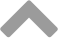 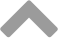 Least Favorable
Sustainability and Safety -3*
Develop -2
Our Purpose, Vision and Values -2
4Refuel 2020
Finning Overall 2021
High Performance Norm
Sustainable Engagement
91
91
3
7*
3
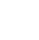 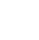 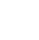 Strengths
Opportunities
Inclusive Culture, Perform
Develop, Sustainability and Safety, Wellbeing
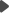 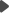 [Speaker Notes: This slide provides a high level summary of your results.The top section may show one or more of the following metrics:
An historical donut chart that shows the number of survey categories that have improved, declined, and remained the same since the last survey, and highlighting the largest gains and drops
A Norm donut chart that shows the number of categories that are above, below, and equal to Norm, and highlighting the most and least favorable versus that benchmark
The response rate (or number of returned surveys) for your group
Other group-level statistics such as eNPS scores or business performance metrics.
The middle section highlights up to three categories (if available) and shows the Total Favorable (or Top Box) score on the left and the differences against the available benchmarks on the right. Positive differences indicate where your group's score is more favorable than the benchmark. Negative differences indicate where your group's score is less favorable than the benchmark. Lighter green and red shading is used to highlight positive and negative differences, whereas darker green and red indicate differences that reach the level of statistical significance.The bottom section of this slide presents, where available, overall strengths and opportunities for your group, based on an advanced algorithm that incorporates trends over time, differences from internal and external benchmarks, and predictive modelling of engagement and performance metrics. Because these are presented as survey categories which contain individual questions that may score differently, it is possible a given category can be listed as both a strength and an opportunity.]
Strengths and Opportunities
4Refuel (380)
% Favorable
Historical (386)
Overall (10,014)
Norm (145,290)
Strengths
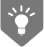 My department/team operates efficiently.  ⋆
2
5*
5*
91
36
We should continue to build on these.
We continually work to ensure our processes are as efficient as possible.
1
10*
6*
91
38
I can be myself at this organization without worrying if I will be accepted.
4
4*
8*
92
18
% Favorable
Historical
Overall
Norm
Opportunities
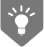 I believe I have the opportunity for professional development and growth in this organization.  ⋆
5
5
-7*
74
34
These are our priority areas to focus on.
This organization is socially responsible in the community.
4
5*
-9*
82
40
I am generally able to balance my work and my personal responsibilities.
4
-2
-3
83
45
These questions were chosen through an advanced algorithm that incorporates trends over time, difference from internal and external benchmarks, and predictive modelling of engagement and performance metrics, where available.
[Speaker Notes: This slide provides more detail on strengths and opportunities for your group by listing individual survey questions that are reflective of each. Their selection is based on an advanced algorithm that incorporates trends over time, differences from internal and external benchmarks, and predictive modelling of engagement and performance metrics, where available.For each question the Total Favorable (or Top Box) score is listed first, followed by differences against the available benchmarks to the right. Positive differences indicate where your group's score is more favorable than the benchmark. Negative differences indicate where your group's score is less favorable than the benchmark. Lighter green and red shading is used to highlight positive and negative differences, whereas darker green and red indicate differences that reach the level of statistical significance.We recommend that you review this slide carefully against the business context and your own judgement before confirming in which areas you wish to take action.]
Strengths Detail
4Refuel (380) - Scores based on Total Favorable
My department/team operates efficiently.  ⋆
91
We continually work to ensure our processes are as efficient as possible.
91
I can be myself at this organization without worrying if I will be accepted.
92
Highest Scoring Groups
Highest Scoring Groups
Highest Scoring Groups
4Refuel: Mid Level Leader 2021  (N-Size: 14)
4Refuel: Mid Level Leader 2021  (N-Size: 14)
4Refuel: Mid Level Leader 2021  (N-Size: 14)
100
100
100
4Refuel: Senior Level Leader 2021  (N-Size: 7)
4Refuel: Senior Level Leader 2021  (N-Size: 7)
4Refuel: Senior Level Leader 2021  (N-Size: 7)
100
100
100
4Refuel: Part time 2021  (N-Size: 5)
4Refuel: Part time 2021  (N-Size: 5)
4Refuel: Part time 2021  (N-Size: 5)
100
100
100
4Refuel: 10-19 years 2021  (N-Size: 36)
4Refuel: 5-9 years 2021  (N-Size: 71)
4Refuel: Up to a year 2021  (N-Size: 143)
94
96
94
4Refuel: Front Level Leader 2021  (N-Size: 61)
4Refuel: 5-9 years 2021  (N-Size: 59)
4Refuel: Up to a year 2021  (N-Size: 141)
93
95
94
Lowest Scoring Groups
Lowest Scoring Groups
Lowest Scoring Groups
USA - Texas 2021  (N-Size: 59)
4Refuel: under 25 years old 2021  (N-Size: 8)
USA - Texas 2021  (N-Size: 59)
83
75
81
4Refuel: 1-2 years 2021  (N-Size: 81)
USA - Texas 2021  (N-Size: 59)
4Refuel: under 25 years old 2021  (N-Size: 8)
86
80
88
4Refuel: under 25 years old 2021  (N-Size: 8)
4Refuel: 3-4 years 2021  (N-Size: 46)
4Refuel: 1-2 years 2021  (N-Size: 81)
88
87
88
4Refuel: 1-2 years 2021  (N-Size: 92)
4Refuel: 3-4 years 2021  (N-Size: 56)
4Refuel: Front Level Leader 2021  (N-Size: 61)
88
88
89
4Refuel: Female 2021  (N-Size: 68)
4Refuel: 25-35 years old 2021  (N-Size: 100)
4Refuel: 25-35 years old 2021  (N-Size: 100)
88
89
89
[Speaker Notes: This slide lists the groups with the highest and lowest Total Favorable/Top Box scores for each area of strength and opportunity. When looking at your areas of strength, the highest scoring groups are excelling while the lowest scoring groups may require local action so they can catch up. For areas identified as opportunities, highest scoring groups may indicate groups who are ahead while lowest scoring group will require significant attention.]
Opportunities Detail
4Refuel (380) - Scores based on Total Favorable
I believe I have the opportunity for professional development and growth in this organization.  ⋆
74
This organization is socially responsible in the community.
82
I am generally able to balance my work and my personal responsibilities.
83
Highest Scoring Groups
Highest Scoring Groups
Highest Scoring Groups
4Refuel: Senior Level Leader 2021  (N-Size: 7)
4Refuel: Part time 2021  (N-Size: 5)
4Refuel: Senior Level Leader 2021  (N-Size: 7)
86
100
100
4Refuel: Front Level Leader 2021  (N-Size: 61)
4Refuel: 5-9 years 2021  (N-Size: 59)
4Refuel: over 55 years old 2021  (N-Size: 46)
84
88
87
4Refuel: Female 2021  (N-Size: 68)
4Refuel: 5-9 years 2021  (N-Size: 71)
4Refuel: Female 2021  (N-Size: 68)
82
87
87
4Refuel: 46-55 years old 2021  (N-Size: 98)
4Refuel: Up to a year 2021  (N-Size: 141)
4Refuel: Salary 2021  (N-Size: 148)
81
87
86
4Refuel: Part time 2021  (N-Size: 5)
4Refuel: Senior Level Leader 2021  (N-Size: 7)
4Refuel: 5-9 years 2021  (N-Size: 59)
80
86
86
Lowest Scoring Groups
Lowest Scoring Groups
Lowest Scoring Groups
4Refuel: under 25 years old 2021  (N-Size: 8)
4Refuel: Mid Level Leader 2021  (N-Size: 14)
4Refuel: under 25 years old 2021  (N-Size: 8)
50
64
38
4Refuel: 10-19 years 2021  (N-Size: 29)
USA - Texas 2021  (N-Size: 59)
USA - Texas 2021  (N-Size: 59)
62
69
78
USA - Texas 2021  (N-Size: 59)
4Refuel: 10-19 years 2021  (N-Size: 29)
4Refuel: Mid Level Leader 2021  (N-Size: 14)
63
72
79
4Refuel: 3-4 years 2021  (N-Size: 46)
4Refuel: 1-2 years 2021  (N-Size: 92)
4Refuel: 3-4 years 2021  (N-Size: 56)
67
74
79
4Refuel: over 55 years old 2021  (N-Size: 46)
4Refuel: under 25 years old 2021  (N-Size: 8)
4Refuel: Part time 2021  (N-Size: 5)
67
75
80
[Speaker Notes: This slide lists the groups with the highest and lowest Total Favorable/Top Box scores for each area of strength and opportunity. When looking at your areas of strength, the highest scoring groups are excelling while the lowest scoring groups may require local action so they can catch up. For areas identified as opportunities, highest scoring groups may indicate groups who are ahead while lowest scoring group will require significant attention.]
Suggested Actions
4Refuel (380)
WHAT WE COULD DO
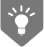 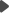 Support employees' growth and development. Ensure they are aware of what development opportunities are available, and how to access them.
"Best practice" suggested actions
Talk to your employees about their career goals, their strengths and opportunities. Create a development plan to close learning gaps. Ensure you consider on-the-job learning, mentoring and formal training. Check out Finning's Competency Guide for additional development ideas and suggestions.
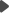 Demonstrate social responsibility in the community.
Provide employees with regular updates highlighting the company's sustainability activities and ensure the annual sustainability report is shared with your team , i.e., charitable contributions, sustainability report, sponsorship of community investments, changes in environmental policies, new industry requirements. Use business updates, newsletters, and Traction news to share information.
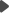 Foster work-life balance among your employees.
Discuss with your team how they can drive results while balancing personal responsibilities. Look for ways of supporting each other, to ensure everyone can keep a balanced agenda.
[Speaker Notes: The suggestions provided in this slide have been created by Willis Towers Watson in collaboration with your organization and are meant to provide you with a starting point for actions to take for each of the areas of opportunity identified on the previous slide.]
Categories vs. Benchmarks
4Refuel (380)
Total Favorable Score
4Refuel 2020(386)
Finning Overall 2021(10,014)
High Performance Norm(145,290)
Sustainable Engagement
91
91
3
7*
3
Change and Communication
81
81
4
10*
2
Customer Centric
92
92
1
10*
3
Develop
78
78
6*
10*
-2
Goals and Objectives
86
86
5*
14*
5*
Inclusive Culture
91
91
2
2
5*
Innovate
89
89
5
7*
3
Leadership and Direction
87
87
4
15*
2
Manager Effectiveness
91
91
5*
5*
5*
Our Purpose, Vision and Values
90
90
3
4*
-2
Perform
91
91
2
8*
6*
Retention
71
71
3
3
-2
Rewards
65
65
8*
8*
2
Sustainability and Safety
91
91
2
4*
-3*
Teamwork
89
89
5
6*
3
Wellbeing
80
80
4
7*
2
COVID-19
86
86
6*
14*
17*
[Speaker Notes: On this slide your survey categories are compared to historical, internal and external benchmarks, where available. Moving from left to right is the category name, the Total Favorable (or Top Box) score for that category, and deviations of that category score from each benchmark, labelled at the top of the column. Positive differences indicate where your group’s score is more favorable than the benchmark. Negative differences indicate where your group’s score is less favorable than the benchmark. Lighter green and red shading is used to highlight positive and negative differences, whereas darker green and red indicate differences that reach the level of statistical significance.Note that the category Total Favorable (or Top Box) score is based on all questions in that category, whereas the deviations from the benchmarks are based only on the questions in each category that are shared across your group and the benchmark.We recommend that you focus your attention on categories that are below multiple benchmarks.]
Category Breakdown by Lookdown
Differences based on Total Favorable
4Refuel 2021(380)
Canada 2021(321)
USA - Texas 2021(59)
91
Sustainable Engagement
2
-8
81
Change and Communication
1
-8
92
Customer Centric
1
-7
78
Develop
3
-14*
86
Goals and Objectives
1
-7
91
Inclusive Culture
2
-12*
89
Innovate
2
-10*
87
Leadership and Direction
3
-16*
91
Manager Effectiveness
1
-8
90
Our Purpose, Vision and Values
2
-12*
91
Perform
2
-10*
71
Retention
2
-12
65
Rewards
2
-11
91
Sustainability and Safety
1
-7
89
Teamwork
1
-5
80
Wellbeing
2
-10
86
COVID-19
1
-6
[Speaker Notes: This slide shows how employee opinion varies across sub-groups. The survey categories are shown as rows, and the sub-groups are columns. The grey column shows the Total Favorable (or Top Box) score for your overall group, while the columns to the right represent each sub-group.There are two ways to display the data of sub-groups. The most common is to show the differences between each sub-group and the overall. Positive differences indicate where that sub-group (column) on that category (row) is more favorable than the overall, and negative differences indicate that the sub-group (column) on that category (row) is less favorable than the overall. The second option is to display the absolute score for each sub group. In both cases, lighter green and red shading is used to highlight positive and negative differences, whereas darker green and red indicate differences that reach the level of statistical significance.]
Categories Over Time
Scores based on Total Favorable
4Refuel 2021 vs. 2020 380 vs. 386
Canada 2021 vs. 2020 321 vs. 327
USA - Texas 2021 vs. 2020 59 vs. 59
Sustainable Engagement
3
3
6
Change and Communication
4
2
11
Customer Centric
1
1
-1
Develop
6*
8*
0
Goals and Objectives
5*
5
7
Inclusive Culture
2
3
-5
Innovate
5
4
8
Leadership and Direction
4
5
3
Manager Effectiveness
5*
4
6
Our Purpose, Vision and Values
3
3
3
Perform
2
2
1
Retention
3
4
-2
Rewards
8*
6
22*
Sustainability and Safety
2
2
4
Teamwork
5
3
13
Wellbeing
4
2
16
COVID-19
6*
6*
8
[Speaker Notes: This slide is a great way to understand trends over time across sub-groups. The first (grey) column shows the trend for your overall group. If employees are more positive in the current survey than in the past, you will see positive differences in green, if employees are less positive, you will see negative differences in red (darker shades indicate statistically significant changes). The columns to the right compare each of your sub-groups against itself in the past survey, using the same logic – positive differences indicate improvements for that group, negative differences indicate declines.Where historical information is not available, columns or rows of data may be missing or display as n/a.]
Engagement Overview
4Refuel (380)
Total Favorable Score
Engaged
I would recommend this organization as a good place to work.
91
91
11
I am proud to be associated with this organization.
94
94
31
Enabled
I have the equipment/tools/resources I need to do my job effectively.
90
90
4
There are no substantial obstacles at work to doing my job well.
85
85
48
Energized
My work gives me a sense of personal accomplishment.
92
92
2
The people I work with usually get along well together.
92
92
35
[Speaker Notes: This slide presents survey questions arranged by themes that are different from the survey categories in order to encourage you to think about the results in a different way.Often this slide is used to further break up the Engagement Category into its three components: Engaged, Enabled and Energized.]
Sustainable Engagement
4Refuel (380)
4Refuel 2020(386)
Finning Overall 2021(10,014)
High Performance Norm(145,290)
Total Favorable
Sustainable Engagement
3
7*
3
91
My work gives me a sense of personal accomplishment.
3
8*
4*
2
92
I have the equipment/tools/resources I need to do my job effectively.
3
11*
7*
4
90
I would recommend this organization as a good place to work.
5*
7*
2
11
91
I am proud to be associated with this organization.
3
6*
0
31
94
The people I work with usually get along well together.
0
0
-1
35
92
There are no substantial obstacles at work to doing my job well.
6*
9*
6*
48
85
[Speaker Notes: This slide displays the results of all questions for a particular category/survey against historical, internal and external benchmarks, where available. The grey column represents the Total Favorable (or Top Box) score for your group, while the columns to the right show differences from benchmarks. Positive differences indicate where your group’s score is more favorable than the benchmark. Negative differences indicate where your group’s score is less favorable than the benchmark. Lighter green and red shading is used to highlight positive and negative differences, whereas darker green and red indicate differences that reach the level of statistical significance.We recommend that you review these slides to identify any outlying questions that score particularly high or low against the benchmarks.]
Change and Communication
4Refuel (380)
4Refuel 2020(386)
Finning Overall 2021(10,014)
High Performance Norm(145,290)
Total Favorable
Change and Communication
4
10*
2
81
My immediate supervisor/manager keeps me informed about issues that affect me.
2
4*
6*
6
92
I am sufficiently informed about this organization's performance.
4
4*
n/a
12
87
This organization does an excellent job of keeping employees informed about matters affecting us.
3
8*
4*
20
88
Changes in this organization are well implemented.
6
21*
n/a
26
74
The current pace of change in this organization as a whole is...
4
13*
-5*
49
64
[Speaker Notes: This slide displays the results of all questions for a particular category/survey against historical, internal and external benchmarks, where available. The grey column represents the Total Favorable (or Top Box) score for your group, while the columns to the right show differences from benchmarks. Positive differences indicate where your group’s score is more favorable than the benchmark. Negative differences indicate where your group’s score is less favorable than the benchmark. Lighter green and red shading is used to highlight positive and negative differences, whereas darker green and red indicate differences that reach the level of statistical significance.We recommend that you review these slides to identify any outlying questions that score particularly high or low against the benchmarks.]
Customer Centric
4Refuel (380)
4Refuel 2020(386)
Finning Overall 2021(10,014)
High Performance Norm(145,290)
Total Favorable
Customer Centric
1
10*
3
92
I have enough flexibility in my job to do what is necessary to provide good service to my customers.  ⋆
2
6*
2
1
95
This organization is highly respected by its customers.
1
13*
n/a
9
90
This organization is truly customer-focused.
-1
11*
3
25
91
[Speaker Notes: This slide displays the results of all questions for a particular category/survey against historical, internal and external benchmarks, where available. The grey column represents the Total Favorable (or Top Box) score for your group, while the columns to the right show differences from benchmarks. Positive differences indicate where your group’s score is more favorable than the benchmark. Negative differences indicate where your group’s score is less favorable than the benchmark. Lighter green and red shading is used to highlight positive and negative differences, whereas darker green and red indicate differences that reach the level of statistical significance.We recommend that you review these slides to identify any outlying questions that score particularly high or low against the benchmarks.]
Develop
4Refuel (380)
4Refuel 2020(386)
Finning Overall 2021(10,014)
High Performance Norm(145,290)
Total Favorable
Develop
6*
10*
-2
78
There are sufficient opportunities for me to receive training to improve my skills in my current job.
8*
14*
2
30
82
I believe I have the opportunity for professional development and growth in this organization.  ⋆
5
5
-7*
34
74
[Speaker Notes: This slide displays the results of all questions for a particular category/survey against historical, internal and external benchmarks, where available. The grey column represents the Total Favorable (or Top Box) score for your group, while the columns to the right show differences from benchmarks. Positive differences indicate where your group’s score is more favorable than the benchmark. Negative differences indicate where your group’s score is less favorable than the benchmark. Lighter green and red shading is used to highlight positive and negative differences, whereas darker green and red indicate differences that reach the level of statistical significance.We recommend that you review these slides to identify any outlying questions that score particularly high or low against the benchmarks.]
Goals and Objectives
4Refuel (380)
4Refuel 2020(386)
Finning Overall 2021(10,014)
High Performance Norm(145,290)
Total Favorable
Goals and Objectives
5*
14*
5*
86
I think my performance on the job is evaluated fairly.
4
7*
6*
10
87
This organization takes appropriate action when dealing with poor performers.
9*
22*
8*
16
78
In this organization, superior performance is recognized.
9*
22*
n/a
27
81
I understand how my work contributes to the organization's business objectives.
0
2
1
43
97
[Speaker Notes: This slide displays the results of all questions for a particular category/survey against historical, internal and external benchmarks, where available. The grey column represents the Total Favorable (or Top Box) score for your group, while the columns to the right show differences from benchmarks. Positive differences indicate where your group’s score is more favorable than the benchmark. Negative differences indicate where your group’s score is less favorable than the benchmark. Lighter green and red shading is used to highlight positive and negative differences, whereas darker green and red indicate differences that reach the level of statistical significance.We recommend that you review these slides to identify any outlying questions that score particularly high or low against the benchmarks.]
Inclusive Culture
4Refuel (380)
4Refuel 2020(386)
Finning Overall 2021(10,014)
High Performance Norm(145,290)
Total Favorable
Inclusive Culture
2
2
5*
91
I can be myself at this organization without worrying if I will be accepted.
4
4*
8*
18
92
This organization supports inclusion and diversity in the workplace.
2
3*
6*
37
93
People at this organization treat each other with dignity and respect.
0
-1
3
42
89
[Speaker Notes: This slide displays the results of all questions for a particular category/survey against historical, internal and external benchmarks, where available. The grey column represents the Total Favorable (or Top Box) score for your group, while the columns to the right show differences from benchmarks. Positive differences indicate where your group’s score is more favorable than the benchmark. Negative differences indicate where your group’s score is less favorable than the benchmark. Lighter green and red shading is used to highlight positive and negative differences, whereas darker green and red indicate differences that reach the level of statistical significance.We recommend that you review these slides to identify any outlying questions that score particularly high or low against the benchmarks.]
Innovate
4Refuel (380)
4Refuel 2020(386)
Finning Overall 2021(10,014)
High Performance Norm(145,290)
Total Favorable
Innovate
5
7*
3
89
I am empowered to make the decisions needed to do my job well.
4*
5*
4*
21
93
People here are open to trying new and different ways of addressing our business challenges.
5
10*
1
28
85
[Speaker Notes: This slide displays the results of all questions for a particular category/survey against historical, internal and external benchmarks, where available. The grey column represents the Total Favorable (or Top Box) score for your group, while the columns to the right show differences from benchmarks. Positive differences indicate where your group’s score is more favorable than the benchmark. Negative differences indicate where your group’s score is less favorable than the benchmark. Lighter green and red shading is used to highlight positive and negative differences, whereas darker green and red indicate differences that reach the level of statistical significance.We recommend that you review these slides to identify any outlying questions that score particularly high or low against the benchmarks.]
Leadership and Direction
4Refuel (380)
4Refuel 2020(386)
Finning Overall 2021(10,014)
High Performance Norm(145,290)
Total Favorable
Leadership and Direction
4
15*
2
87
I have confidence in the decisions made by Senior Leadership.  ⋆
3
16*
1
17
86
Senior Leadership provides a clear sense of direction.
6*
15*
4*
29
88
[Speaker Notes: This slide displays the results of all questions for a particular category/survey against historical, internal and external benchmarks, where available. The grey column represents the Total Favorable (or Top Box) score for your group, while the columns to the right show differences from benchmarks. Positive differences indicate where your group’s score is more favorable than the benchmark. Negative differences indicate where your group’s score is less favorable than the benchmark. Lighter green and red shading is used to highlight positive and negative differences, whereas darker green and red indicate differences that reach the level of statistical significance.We recommend that you review these slides to identify any outlying questions that score particularly high or low against the benchmarks.]
Manager Effectiveness
4Refuel (380)
4Refuel 2020(386)
Finning Overall 2021(10,014)
High Performance Norm(145,290)
Total Favorable
Manager Effectiveness
5*
5*
5*
91
My immediate supervisor/manager provides me with feedback that helps me improve my performance.
4
6*
n/a
8
91
My immediate supervisor/manager does a good job of building teamwork.
7*
6*
5*
14
90
My immediate supervisor/manager provides adequate support for me in my job.
3
4*
n/a
22
92
[Speaker Notes: This slide displays the results of all questions for a particular category/survey against historical, internal and external benchmarks, where available. The grey column represents the Total Favorable (or Top Box) score for your group, while the columns to the right show differences from benchmarks. Positive differences indicate where your group’s score is more favorable than the benchmark. Negative differences indicate where your group’s score is less favorable than the benchmark. Lighter green and red shading is used to highlight positive and negative differences, whereas darker green and red indicate differences that reach the level of statistical significance.We recommend that you review these slides to identify any outlying questions that score particularly high or low against the benchmarks.]
Our Purpose, Vision and Values
4Refuel (380)
4Refuel 2020(386)
Finning Overall 2021(10,014)
High Performance Norm(145,290)
Total Favorable
Our Purpose, Vision and Values
3
4*
-2
90
I fully support the values for which this organization stands.
1
3
-2
24
93
This organization conducts its business activities with honesty and integrity.
3
5*
n/a
32
88
This organization's values guide me in my work on a day-to-day basis.
4
6*
n/a
47
89
[Speaker Notes: This slide displays the results of all questions for a particular category/survey against historical, internal and external benchmarks, where available. The grey column represents the Total Favorable (or Top Box) score for your group, while the columns to the right show differences from benchmarks. Positive differences indicate where your group’s score is more favorable than the benchmark. Negative differences indicate where your group’s score is less favorable than the benchmark. Lighter green and red shading is used to highlight positive and negative differences, whereas darker green and red indicate differences that reach the level of statistical significance.We recommend that you review these slides to identify any outlying questions that score particularly high or low against the benchmarks.]
Perform
4Refuel (380)
4Refuel 2020(386)
Finning Overall 2021(10,014)
High Performance Norm(145,290)
Total Favorable
Perform
2
8*
6*
91
My department/team operates efficiently.  ⋆
2
5*
5*
36
91
We continually work to ensure our processes are as efficient as possible.
1
10*
6*
38
91
[Speaker Notes: This slide displays the results of all questions for a particular category/survey against historical, internal and external benchmarks, where available. The grey column represents the Total Favorable (or Top Box) score for your group, while the columns to the right show differences from benchmarks. Positive differences indicate where your group’s score is more favorable than the benchmark. Negative differences indicate where your group’s score is less favorable than the benchmark. Lighter green and red shading is used to highlight positive and negative differences, whereas darker green and red indicate differences that reach the level of statistical significance.We recommend that you review these slides to identify any outlying questions that score particularly high or low against the benchmarks.]
Retention
4Refuel (380)
4Refuel 2020(386)
Finning Overall 2021(10,014)
High Performance Norm(145,290)
Total Favorable
Retention
3
3
-2
71
At the present time, are you seriously considering leaving this organization?
3
3
-2
33
71
[Speaker Notes: This slide displays the results of all questions for a particular category/survey against historical, internal and external benchmarks, where available. The grey column represents the Total Favorable (or Top Box) score for your group, while the columns to the right show differences from benchmarks. Positive differences indicate where your group’s score is more favorable than the benchmark. Negative differences indicate where your group’s score is less favorable than the benchmark. Lighter green and red shading is used to highlight positive and negative differences, whereas darker green and red indicate differences that reach the level of statistical significance.We recommend that you review these slides to identify any outlying questions that score particularly high or low against the benchmarks.]
Rewards
4Refuel (380)
4Refuel 2020(386)
Finning Overall 2021(10,014)
High Performance Norm(145,290)
Total Favorable
Rewards
8*
8*
2
65
I am paid fairly for the work I do (total compensation - fixed pay, bonus/incentives, benefits).
8*
5*
1
15
68
I believe our pay is as good as or better than the pay in other organizations.
8*
11*
3
23
62
[Speaker Notes: This slide displays the results of all questions for a particular category/survey against historical, internal and external benchmarks, where available. The grey column represents the Total Favorable (or Top Box) score for your group, while the columns to the right show differences from benchmarks. Positive differences indicate where your group’s score is more favorable than the benchmark. Negative differences indicate where your group’s score is less favorable than the benchmark. Lighter green and red shading is used to highlight positive and negative differences, whereas darker green and red indicate differences that reach the level of statistical significance.We recommend that you review these slides to identify any outlying questions that score particularly high or low against the benchmarks.]
Sustainability and Safety
4Refuel (380)
4Refuel 2020(386)
Finning Overall 2021(10,014)
High Performance Norm(145,290)
Total Favorable
Sustainability and Safety
2
4*
-3*
91
I have no doubt that, if there were a conflict between safety and other business objectives, safety would take priority.
3
3
n/a
3
94
Senior Leadership is clearly committed to safety in the workplace.
3
6*
n/a
7
94
My immediate supervisor/manager takes appropriate action when unsafe conditions are brought to their attention.
2
1
n/a
13
93
I feel comfortable approaching coworkers if they are not following safety policies and procedures.
1
1
n/a
39
91
This organization is socially responsible in the community.
4
5*
-9*
40
82
I believe this organization is environmentally responsible.
-1
8*
2
44
93
[Speaker Notes: This slide displays the results of all questions for a particular category/survey against historical, internal and external benchmarks, where available. The grey column represents the Total Favorable (or Top Box) score for your group, while the columns to the right show differences from benchmarks. Positive differences indicate where your group’s score is more favorable than the benchmark. Negative differences indicate where your group’s score is less favorable than the benchmark. Lighter green and red shading is used to highlight positive and negative differences, whereas darker green and red indicate differences that reach the level of statistical significance.We recommend that you review these slides to identify any outlying questions that score particularly high or low against the benchmarks.]
Teamwork
4Refuel (380)
4Refuel 2020(386)
Finning Overall 2021(10,014)
High Performance Norm(145,290)
Total Favorable
Teamwork
5
6*
3
89
There is good cooperation within my department/team.
4
3
5*
5
91
There is good cooperation between my department/team and other departments/teams.
5
10*
2
19
86
[Speaker Notes: This slide displays the results of all questions for a particular category/survey against historical, internal and external benchmarks, where available. The grey column represents the Total Favorable (or Top Box) score for your group, while the columns to the right show differences from benchmarks. Positive differences indicate where your group’s score is more favorable than the benchmark. Negative differences indicate where your group’s score is less favorable than the benchmark. Lighter green and red shading is used to highlight positive and negative differences, whereas darker green and red indicate differences that reach the level of statistical significance.We recommend that you review these slides to identify any outlying questions that score particularly high or low against the benchmarks.]
Wellbeing
4Refuel (380)
4Refuel 2020(386)
Finning Overall 2021(10,014)
High Performance Norm(145,290)
Total Favorable
Wellbeing
4
7*
2
80
There is usually sufficient staff in my department/team to handle the workload.
4
16*
5*
41
73
I am generally able to balance my work and my personal responsibilities.
4
-2
-3
45
83
This organization cares about the wellbeing of employees.  ⋆
n/a
7*
3
46
85
[Speaker Notes: This slide displays the results of all questions for a particular category/survey against historical, internal and external benchmarks, where available. The grey column represents the Total Favorable (or Top Box) score for your group, while the columns to the right show differences from benchmarks. Positive differences indicate where your group’s score is more favorable than the benchmark. Negative differences indicate where your group’s score is less favorable than the benchmark. Lighter green and red shading is used to highlight positive and negative differences, whereas darker green and red indicate differences that reach the level of statistical significance.We recommend that you review these slides to identify any outlying questions that score particularly high or low against the benchmarks.]
COVID-19
4Refuel (380)
4Refuel 2020(386)
Finning Overall 2021(10,014)
High Performance Norm(145,290)
Total Favorable
COVID-19
6*
14*
17*
86
I trust our leaders to respond effectively to business challenges from the coronavirus.
2
9*
-2
50
91
To what extent are you feeling anxious, distracted or worried due to the coronavirus?
11*
20*
36*
51
82
[Speaker Notes: This slide displays the results of all questions for a particular category/survey against historical, internal and external benchmarks, where available. The grey column represents the Total Favorable (or Top Box) score for your group, while the columns to the right show differences from benchmarks. Positive differences indicate where your group’s score is more favorable than the benchmark. Negative differences indicate where your group’s score is less favorable than the benchmark. Lighter green and red shading is used to highlight positive and negative differences, whereas darker green and red indicate differences that reach the level of statistical significance.We recommend that you review these slides to identify any outlying questions that score particularly high or low against the benchmarks.]
Key Driver Questions - Sustainable Engagement
4Refuel (380)
4Refuel 2020 (386)
Finning Overall 2021 (10,014)
High Performance Norm (145,290)
Total Favorable Score
Wellbeing: This organization cares about the wellbeing of employees.
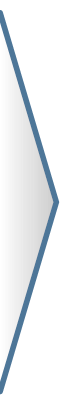 n/a
7*
3
85
Perform: My department/team operates efficiently.
2
5*
5*
91
Sustainable Engagement
Customer Centric: I have enough flexibility in my job to do what is necessary to provide good service to my customers.
2
6*
2
95
Leadership and Direction: I have confidence in the decisions made by Senior Leadership.
3
16*
1
86
Develop: I believe I have the opportunity for professional development and growth in this organization.
5
5
-7*
74
[Speaker Notes: The categories or questions shown on this slide have the strongest statistical relationship with the category displayed to the right in the blue box. Most often, that’s Employee Engagement although it could be something else in your organization. In the case of Engagement, employees who respond more favorably to the questions/categories shown also tend to be more engaged, and those who respond less favorably also tend to be less engaged. For this reason it is a smart strategy to focus on improving these issues if your primary goal is to improve engagement. Note also that for each category/question listed you can also see how it compares to various benchmarks on the far left.We recommend that you focus especially on any factors listed here that are below one or more benchmarks, since there is likely room for improvement, and an improvement in these areas can mean an overall improvement in engagement.]
Employee Comments
4Refuel (380)
What do you like the most about working at this organization?
Categories with more comments appear larger.
Customer Centric
Teamwork
Sustainability and Safety
Change and Communication
Develop
COVID-19
Goals and Objectives
Our Purpose, Vision and Values
Leadership and Direction
Manager Effectiveness
Perform
Innovate
Rewards
Wellbeing
Inclusive Culture
Retention
[Speaker Notes: This slide shows the topics most written about in response to the open-ended question at the top of the page.  Employees were given a list of topics to choose from, and topics appearing in larger font were chosen more often, which is a good indication that respondents feel stronger about that topic area. Delving into comments can help you understand the employee experience on an individual level but bear in mind that each comment represents the views of only one person, and does not necessarily hold true for everyone else.]
Employee Comments
4Refuel (380)
What is your number one suggestion to make this organization a better place to work?
Categories with more comments appear larger.
Customer Centric
Goals and Objectives
Wellbeing
COVID-19
Change and Communication
Rewards
Innovate
Inclusive Culture
Leadership and Direction
Retention
Develop
Perform
Teamwork
Sustainability and Safety
Manager Effectiveness
[Speaker Notes: This slide shows the topics most written about in response to the open-ended question at the top of the page.  Employees were given a list of topics to choose from, and topics appearing in larger font were chosen more often, which is a good indication that respondents feel stronger about that topic area. Delving into comments can help you understand the employee experience on an individual level but bear in mind that each comment represents the views of only one person, and does not necessarily hold true for everyone else.]
Employee Experience Process
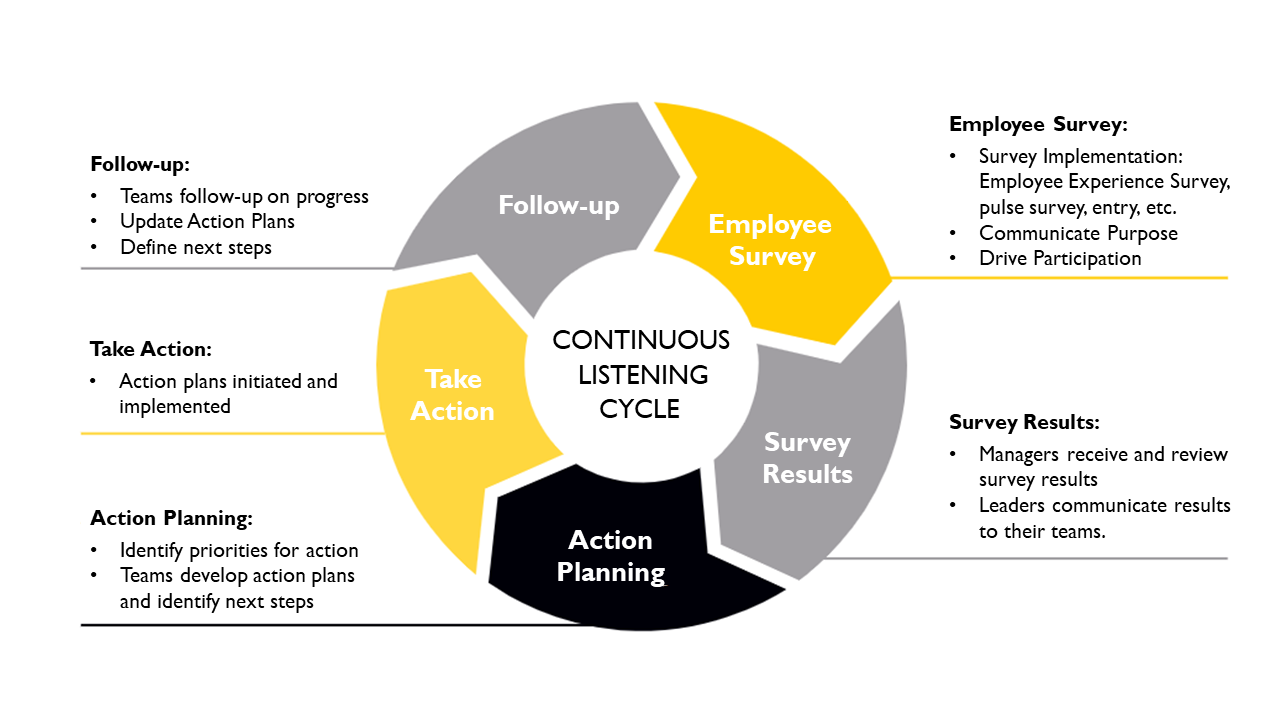 Group Sizes
4Refuel (380)
Benchmarks
4Refuel 2020................................................................................
386
Logistics Norm......................................................................
147,020
Finning Overall 2021...............................................................
10,014
Canada Norm........................................................................
147,352
High Performance Norm.......................................................
145,290
Lookdown
Canada 2021................................................................................
321
USA - Texas 2021...........................................................................
59
Length of Service (Years)
4Refuel: Up to a year 2021..........................................................
143
4Refuel: 5-9 years 2021.................................................................
71
4Refuel: 1-2 years 2021.................................................................
81
4Refuel: 10-19 years 2021.............................................................
36
4Refuel: 3-4 years 2021.................................................................
46
Management Level
4Refuel: Individual Contributor 2021............................................
297
4Refuel: Mid Level Leader 2021....................................................
14
4Refuel: Front Level Leader 2021..................................................
61
4Refuel: Senior Level Leader 2021..................................................
7
Gender
4Refuel: Female 2021....................................................................
68
4Refuel: Male 2021......................................................................
312
Age
4Refuel: under 25 years old 2021....................................................
8
4Refuel: 46-55 years old 2021.......................................................
98
4Refuel: 25-35 years old 2021.....................................................
100
4Refuel: over 55 years old 2021....................................................
46
4Refuel: 36-45 years old 2021.....................................................
128
Time in Position
Time in Position
4Refuel: Up to a year 2021..........................................................
141
4Refuel: 5-9 years 2021.................................................................
59
4Refuel: 1-2 years 2021.................................................................
92
4Refuel: 10-19 years 2021.............................................................
29
4Refuel: 3-4 years 2021.................................................................
56
Time Type
4Refuel: Full time 2021................................................................
375
4Refuel: Part time 2021...................................................................
5
Pay Rate Type
4Refuel: Salary 2021....................................................................
148
4Refuel: Hourly 2021...................................................................
232
4Refuel 2020
Canada 2020................................................................................
327
USA - Texas 2020...........................................................................
59
Categories vs. Benchmarks
4Refuel (380)
Total Favorable Score
4Refuel 2020(386)
Finning Overall 2021(10,014)
High Performance Norm(145,290)
Logistics Norm(147,020)
Sustainable Engagement
91
91
3
7*
3
12*
Change and Communication
81
81
4
10*
2
13*
Customer Centric
92
92
1
10*
3
11*
Develop
78
78
6*
10*
-2
7*
Goals and Objectives
86
86
5*
14*
5*
21*
Inclusive Culture
91
91
2
2
5*
19*
Innovate
89
89
5
7*
3
18*
Leadership and Direction
87
87
4
15*
2
13*
Manager Effectiveness
91
91
5*
5*
5*
17*
Our Purpose, Vision and Values
90
90
3
4*
-2
10*
Perform
91
91
2
8*
6*
11*
Retention
71
71
3
3
-2
9*
Rewards
65
65
8*
8*
2
7*
Sustainability and Safety
91
91
2
4*
-3*
8*
Teamwork
89
89
5
6*
3
8*
Wellbeing
80
80
4
7*
2
7*
COVID-19
86
86
6*
14*
17*
16*
[Speaker Notes: On this slide your survey categories are compared to historical, internal and external benchmarks, where available. Moving from left to right is the category name, the Total Favorable (or Top Box) score for that category, and deviations of that category score from each benchmark, labelled at the top of the column. Positive differences indicate where your group’s score is more favorable than the benchmark. Negative differences indicate where your group’s score is less favorable than the benchmark. Lighter green and red shading is used to highlight positive and negative differences, whereas darker green and red indicate differences that reach the level of statistical significance.Note that the category Total Favorable (or Top Box) score is based on all questions in that category, whereas the deviations from the benchmarks are based only on the questions in each category that are shared across your group and the benchmark.We recommend that you focus your attention on categories that are below multiple benchmarks.]